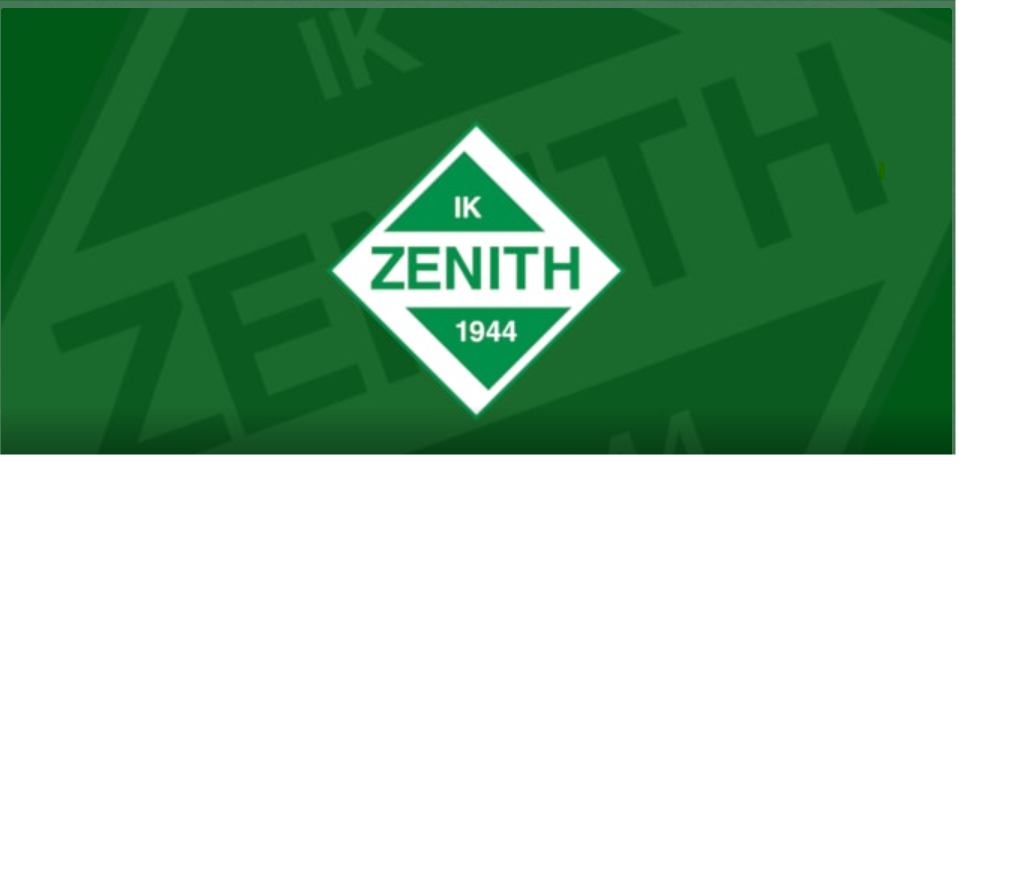 FÖRÄLDRAMÖTE 20230307
Dagordning
Erbjudande för P09 2023  (A-lagets hemma matcher)- Kaféverksamhet- Entrévärd- Matchvärdskap- Bollkallar
Kallelser till KEMB-aktivitet (Kafé/Entré/Matchvärd/Bollkalle)- Spelschema- Inkallelser- Uppdatera kontaktlista!- Team/Whats appgrupper
Erbjudande för P09 2023  (A-lagets hemma matcher)
Möjlighet att driva kaféverksamhet under A-lagets hemmamatcher 2023all intäkt från försäljning går direkt till P09
Ansvara för entrévärdskap till A-lagets hemmamatcher 2023- intäkt går till IK Zenith
Ansvara för matchvärdskapet på A-lagets hemmamatcher 2023
Ansvara för bollkallarna på A-lagets hemmamatcher 2023(4 killar från P09/per match)
Kaféverksamhet/Entrévärd
Vad innebär Kaféverksamhet?
Inför varje tillfälle; ordna så att försäljning kan starta igång i tid före matchstart, se till att det som måste kokas/tillagas är klart, kaffe/korv etc. Särskild swishlapp finns för kaféverksamheten.
Driva kafét tillsammans med ditt team för dagen.
Baka något att sälja.
Representant (Anna Dellheden) ansvarar för inköp av varor till försäljning.
Vad innebär Entrévärdskap?-Ta betalt entréavgift för varje besökare- särskild swishlapp.
- Var behjälplig med att tillse att ingen parkerar olämpligt, samt att motståndarlaget får plats med sin buss.
Hjälp till där det behövs- ”löpare/avlösare”.
TYDLIGA INSTRUKTIONER/LATHUND KOMMER FINNAS- MÅSTE LÄSAS GRUNDLIGT!!
Matchvärdskap/Bollkalle
Vad innebär Matchvärdskap?
Ansvara för bollkallarna.
Säkra att det finns bollar till domare/bollkallar.
Starta/stoppa matchklockan.
Verka som stöd för domare/publik/bollkalle.
Fördel om den som är matchvärd är fotbollskunnig.
Vad innebär Bollkalle?- Marschera in med domare och lagen bärandes varsin matchboll.
Hämta bortsparkade bollar och tillse en ny vid läge.
Bollkallarna får korv & bröd, festis som tack!

TYDLIGA INSTRUKTIONER/LATHUND FINNS- MÅSTE LÄSAS GRUNDLIGT!!
Kallelser till KEMB-aktivitet (Kafé/Entré/Matchvärd/Bollkalle)
13 hemmamatcher 2023, 7 st på våren mellan 2/4- 29/6 och 6 på hösten med start 20/8-21/10. 
5 vuxna (varav en föräldrarepresentant (Anna, Anna-Karin & Anette))och 4 bollkallar P09 kallas till varje tillfälle. 
Inkallelser sker via Laget.se till barnet som är bollkalle samt medföljande förälder som samtidigt har KEMB-aktivitet.
Uppdatera kontaktlistan med rätt mailadress och mobilnummer till båda föräldrarna så vi kan nå er. 
Team/Whatsapp-grupper- Respektive team organiserar sig via whatsappgrupper el. dyl så ni kan hålla kontakten inom er grupp.
FRÅGOR PÅ DET?
LAGET framför JAGET! Tillsammans är vi P09!